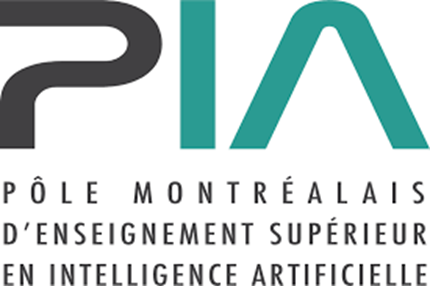 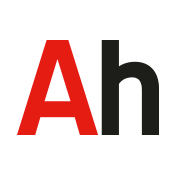 Programme court de formation en intelligence artificielle pour les gestionnaires d’entreprises québécoises et les enseignants du réseau collégial
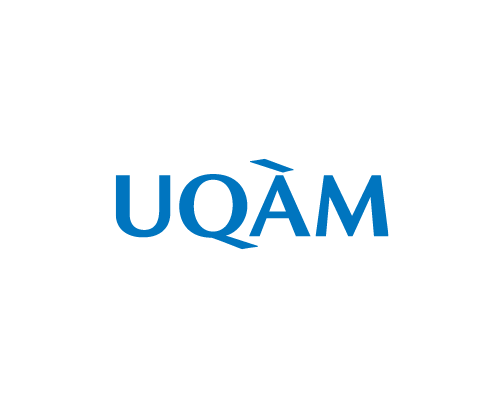 1. Principaux objectifs

2. Retombées et résultats attendus

3. État d’avancement du projet
Plan de présentation
Former les gestionnaires de PME québécoises et les enseignants du réseau collégial;

Démystifier ce qu'est l'intelligence artificielle;

Présenter les outils et technologies existantes reposant sur l’intelligence artificielle.
Les principaux objectifs
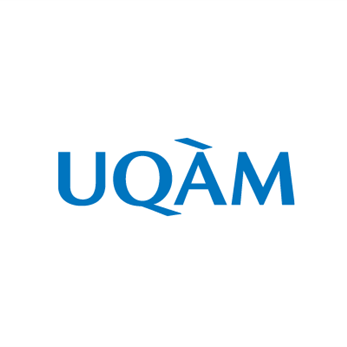 Gestion des données et intelligence artificielle(6 h)
Objets connectés et intelligence artificielle (6 h)
5 modules
L'intelligence artificielle au service de la relation client (3 h)
Introduction à l’intelligence artificielle et impact sur l’entreprise (6 h)
24 heures réparties 
En ligne
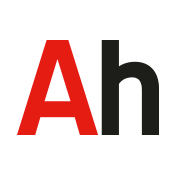 Technologies de demain et affaires(3 h)
Assurer une réponse concertée des cégeps et des universités; 

Contribuer à former les gestionnaires des petites et moyennes entreprises du Québec;

Créer des collaborations entre les participants;

Former une cinquantaine de participants par cohorte.
Retombées et résultats attendus
4 formateurs mobilisés;

Calendrier de la formation adopté;

Développement des contenus en cours;

Tournage de capsules vidéos en cours;

Page d’inscription active.
Réalisations
Merci